Путешествие в «Страну приставок 
и предлогов»
Станция
"Отгадай-ка !"
Станция
"Поиграй-ка !"
1 вариант                               2 вариант

(под)рисовал 		                 (за)брал
(под)рисунком 			      (за)брата
	
(от)носа                                             (в)лес
(от)нёс                                               (в)лез
        
(с)резать                                           (у)лётчика
(с)резьбой                                          (у)летел
1 вариант                               2 вариант

подрисовал 		                 забрал
под  рисунком 			      за  брата

от  носа                                             в  лес
отнёс                                                 влез

срезать                                             у  лётчика
с  резьбой                                          улетел
Станция
"Найди-ка  !"
Слова с предлогами                Слова с приставками 

за горой				       побежать
на льду                                                 замёрзнуть
под сосной                                           намело
во дворе                                               пригорок
у дороги                                               подснежник
Станция
"Отдыхай-ка !"
Станция
"Подумай-ка !"
Станция
"Комментируй-ка !"
Станция
"Сочиняй-ка !"
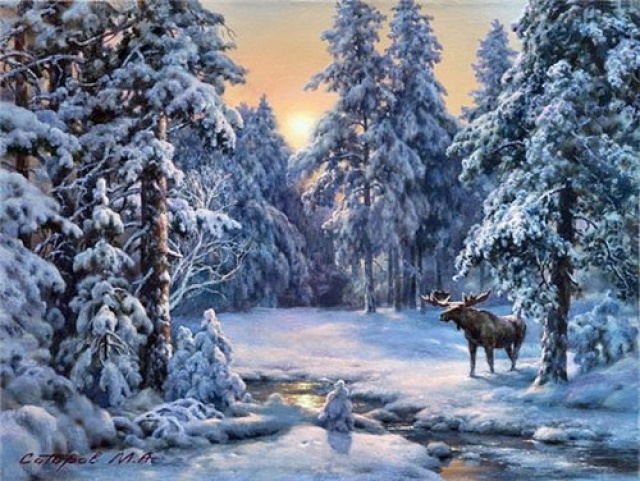 Тесты
Приставка-это…

А. … что-то общее по смыслу.
Б. … одинаковый корень.
В. … часть слова, которая стоит перед корнем и служит для образования новых слов.
2. В какой из строчек все слова имеют приставку по- ?

         А. Подумать, побежать, поезд.
         Б. Потерпеть, поверх, пол.
3. В слове «доброта»  до- является…
         А. … приставкой.
         Б. … частью корня.
         В. … основой.
4. В какой из строчек все слова состоят из приставки + корень + суффикс + окончание?

         А. Пригородный, подарки, корзинка.
         
         Б. Перелётные, прохладный, настенный.
Спасибо!
Вы - умники и умницы!